Бюджет для граждан 
К ПРОЕКТУ  БЮДЖЕТА МУНИЦИПАЛЬНОГО  ОБРАЗОВАНИЯ УСТЬ-ЛАБИНСКИЙ РАЙОН НА 2024 ГОД И НА ПЛАНОВЫЙ ПЕРИОД 2025 И 2026 ГОДОВ
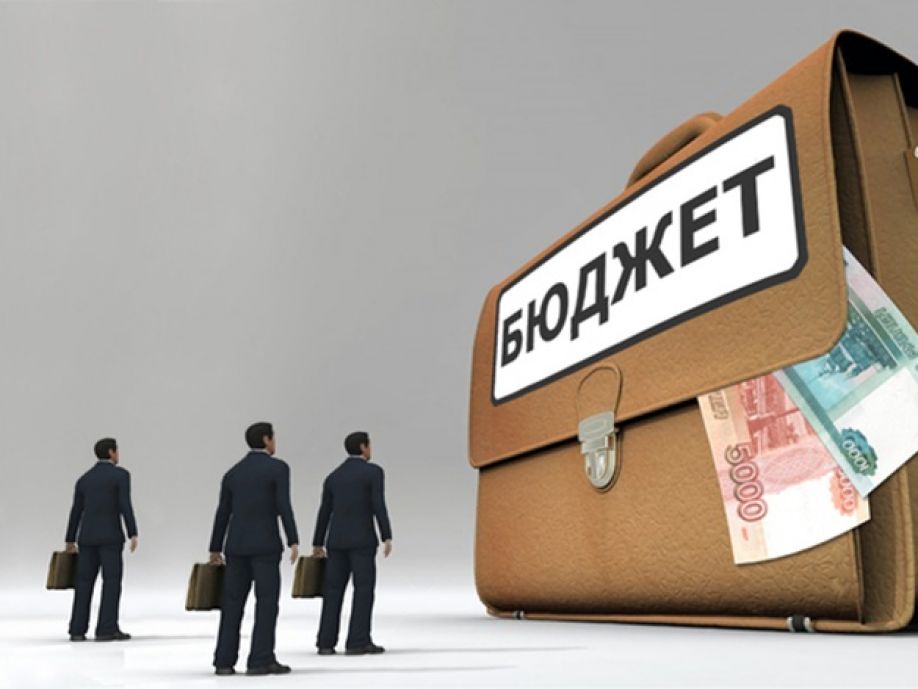 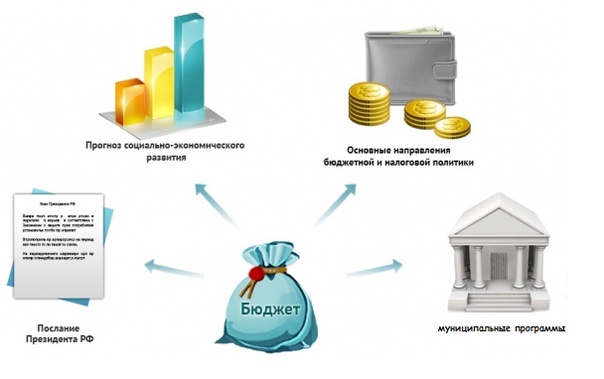 Бюджетный процесс 
в муниципальном образовании Усть-Лабинский район
Основные направления налоговой политики
Основные направления бюджетной политики
При формировании расходов бюджета использовались положения основных направлений бюджетной политики - это сохранение объема доходов, приоритизация расходов, обеспечение сбалансированности бюджета.
Основные характеристики бюджета
млн. рублей
Сбалансированный бюджет – это такой бюджет, когда объем предусмотренных бюджетом расходов соответствует суммарному объему доходов бюджета и поступлений источников финансирования его дефицитов
Основные параметры в расчете на душу населения
(тыс. рублей на человека)
Доходы проекта бюджета 
МО Усть-Лабинский район на 2024-2026 годы
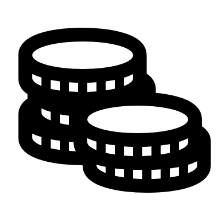 2024
2025
+1,7% к 2024 году
2026
-6,8% к 2025 году
Доходы проекта бюджета 
МО Усть-Лабинский район на 2024-2026 годы
Доходы проекта бюджета 
МО Усть-Лабинский район на 2024-2026 годы
Налоговые доходы – это обязательные и безвозвратные платежи физических и юридических лиц, поступающих в бюджеты. Поступления распределяются между бюджетами в соответствии с нормативами отчислений налоговых доходов, установленных федеральным и региональным законодательством.
Структура налоговых доходов
Доходы проекта бюджета 
МО Усть-Лабинский район на 2024-2026 годы
Неналоговые доходы – это все доходы, поступающие в бюджет муниципального образования Усть-Лабинский район, не отнесенные к налоговым доходам и безвозмездным поступлениям.
Структура неналоговых доходов
Безвозмездные поступления
 от других бюджетов бюджетной системы РФ на 2024-2026 годы
млн. рублей
Расходы проекта бюджета 
МО Усть-Лабинский район на 2024-2026 годы
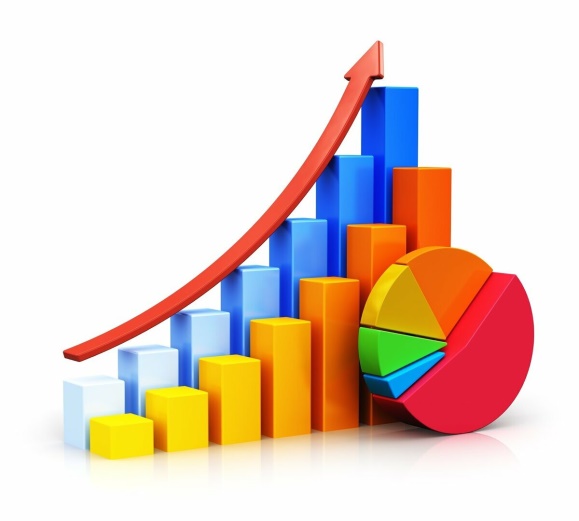 2024
2025
+1,7 к 2024 году
2026
- 6,6% к 2025 году
Распределение бюджетных ассигнований по разделам классификации расходов
млн. рублей
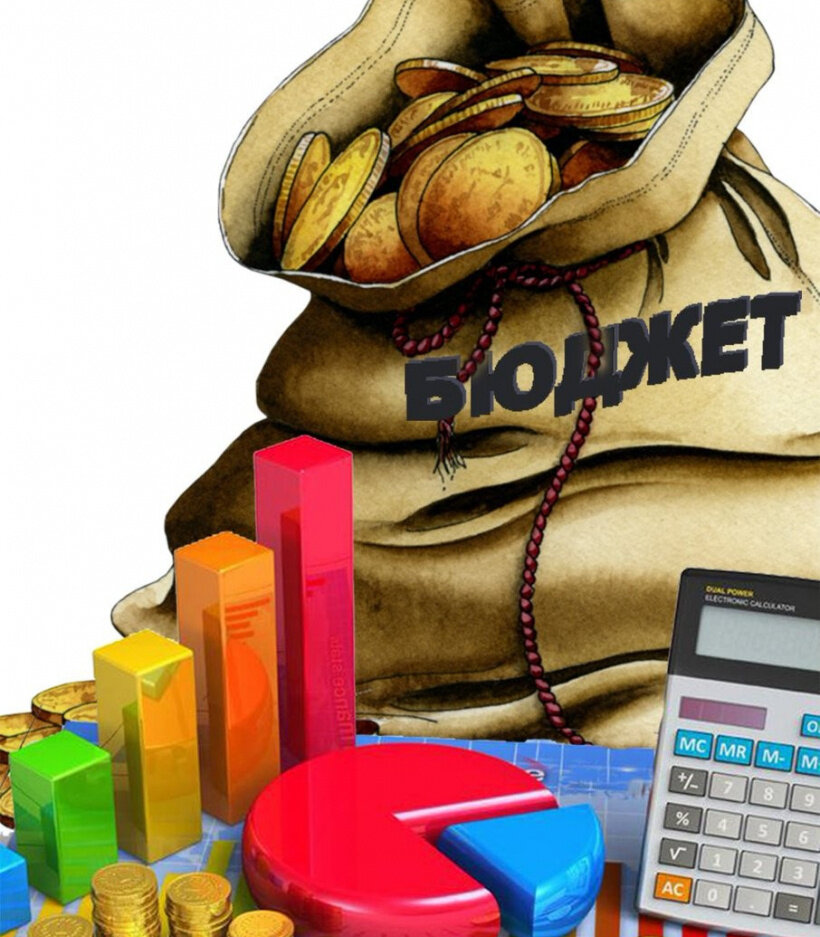 Расходы бюджета по разделам
 классификации бюджета
В 2024 году в расходах на образование предусмотрены мероприятия на реализацию регионального проекта «Успех каждого ребенка» в сумме  3,1 млн. рублей за счет средств федерального, краевого и районного бюджетов
71,8 %
Сохранено бесплатное горячее питание обучающихся, получающих начальное общее образование в муниципальных образовательных организациях, льготное питание учащихся из многодетных семей, бесплатное двухразовое питание детей-инвалидов, не являющихся обучающимися с ограниченными возможностями здоровья, бесплатное горячее питание обучающихся с ограниченными возможностями здоровья.
Предусмотрены средства на профилактику детского дорожно-транспортного травматизма, выплаты денежного вознаграждения за классное руководство.
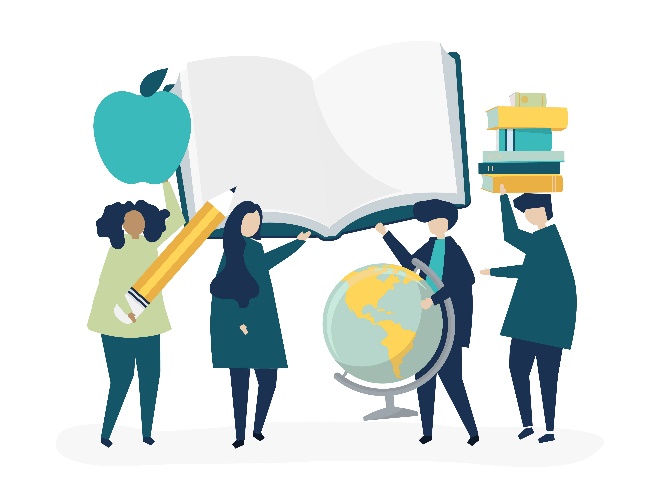 0,1 %
Межбюджетные трансферты (нецелевые) из бюджета района бюджетам поселений предоставляются для обеспечения выполнения вопросов местного значения сельскими поселениями. В бюджете района предусмотрена  дотация на выравнивание бюджетной обеспеченности поселений по 2,2 млн. рублей ежегодно.
Расходы бюджета по разделам
 классификации бюджета
8,4 %
Расходы на материальные нужды органов местного самоуправления определены исходя из общих подходов к формированию объемов бюджетных ассигнований с учетом оптимизации и отказа от второстепенных и менее значимых расходов.
Расходы на оплату труда работников органов местного самоуправления рассчитаны исходя из должностных окладов работников, установленных в штатных расписаниях, и условий оплаты труда в соответствии с Положениями, утвержденными соответствующими нормативно  правовыми актами  муниципального образования Усть-Лабинский район.
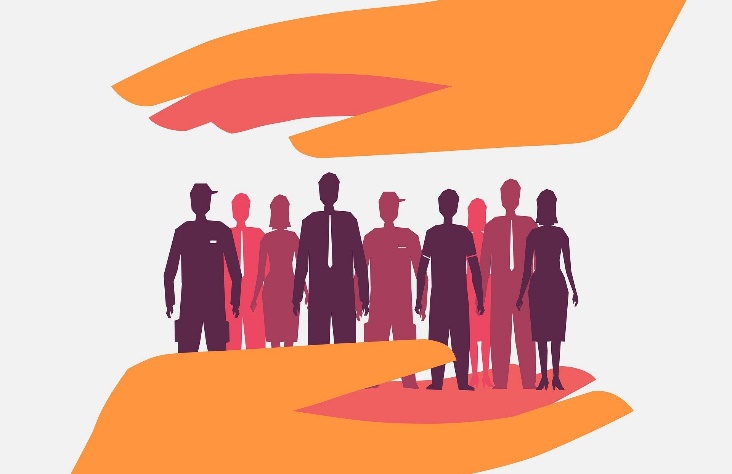 1,0 %
В разделе «Национальная безопасность и правоохранительная деятельность» отражены расходы на финансовое обеспечение деятельности МКУ «Ситуационный центр» по 25,5 млн. рублей ежегодно. Также по разделу планируются расходы на мероприятия по снижению рисков и смягчению последствий чрезвычайных ситуаций природного и техногенного характера в муниципальном образовании Усть-Лабинский район по 0,3 млн. рублей ежегодно.
Расходы бюджета по разделам
 классификации бюджета
5,1 %
Расходы по разделу «Физическая культура и спорт» предусмотрены в сумме 136,1 млн. рублей на 2024 год и  сумме 122,6 млн. рублей и 123,6 млн. рублей  на 2025 и 2026 годы соответственно.
На участие сборных команд в краевых, всероссийских и международных физкультурных мероприятиях и массовых спортивных соревнованиях предусмотрено по 2,9 млн. рублей ежегодно. Предусмотрены расходы на обеспечение деятельности  учреждений на 2024 год  и на 2025 год по 116,5 млн. рублей ежегодно,  на 2026 году – 117,6 млн. рублей.
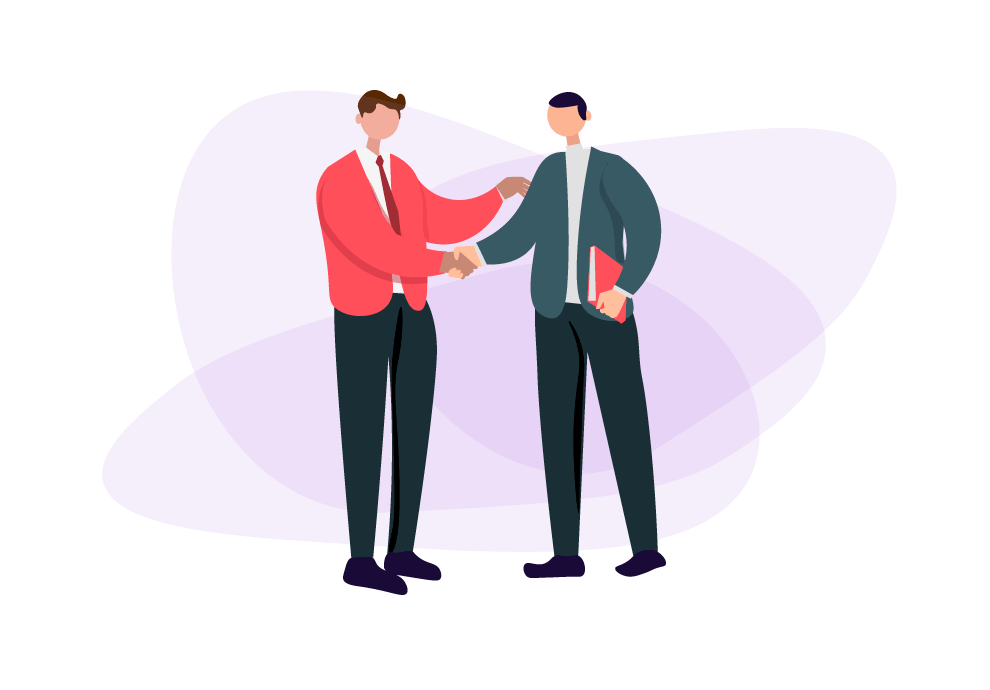 2,1 %
Расходы по разделу «Культура, кинематография» предусмотрены в сумме 56,5 млн. рублей на 2024 год, по 66,1 млн. рублей и 55,6 млн. рублей на 2025 и 2026 годы соответственно. Расходы на оказание муниципальных услуг по реализации предпрофессиональных программ в области дополнительного образования предусмотрены в 2024 году  в сумме 68,2 млн. рублей, в 2025 году в сумме 68,1 млн. рублей и в 2026 году 68,0 млн. рублей. Также предусмотрено на сохранение, развитие и хранение музейных коллекций в 2024 году в сумме 26,7 млн. рублей, в 2025 в сумме 35,5 млн. рублей и в 2026 году по 26,7 млн. рублей.
Расходы бюджета по разделам
 классификации бюджета
Охрана окружающей среды
0,4 %
Расходы в подразделе «Жилищное хозяйство» учтены на:
 строительство газопроводов, распределительных газопроводов высокого давления на 2024 год в сумме 10,1 млн. рублей.
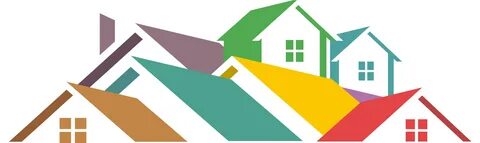 Капитальный ремонт 6-ти артезианских скважин в сумме 1,6 млн. рублей на 2024 год
0,1 %
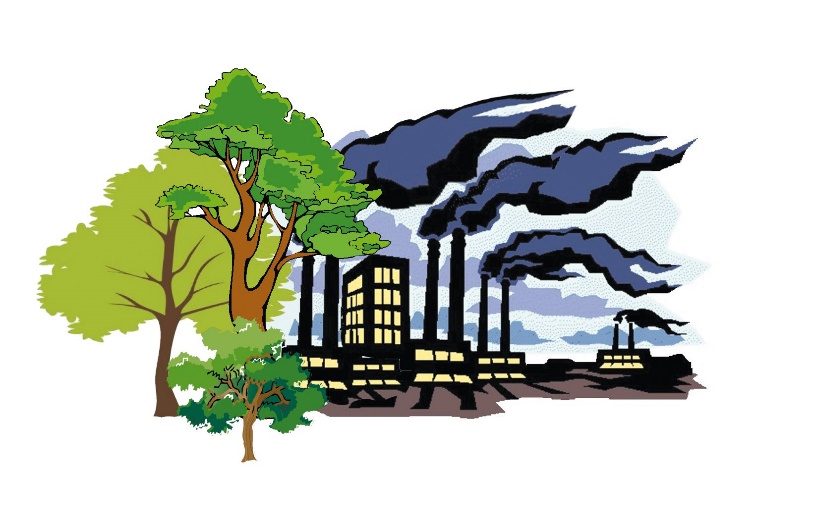 Расходы в области охраны окружающей среды  в  проекте бюджета предусмотрены  по 2,8 млн. рублей ежегодно.
1,2 %
Расходы на сельское хозяйство и рыболовство в проекте бюджета предусмотрены на 2024 год  в сумме 15,7 млн. рублей, на плановый период 2025 и 2026 годов в объеме по 15,8 млн. рублей. Расходы на подготовку проектов внесения изменений в генеральные планы сельских поселений предусмотрены в 2024 году в сумме 6,5 млн. рублей, в 2025 году в сумме 1,4 млн. рублей, в правила землепользования застройки сельских поселений в 2024 году в сумме 8,2 млн. рублей, в 2025 году в сумме 7,0 млн. рублей.
Расходы бюджета по разделам
 классификации бюджета
8,6 %
За счет средств бюджета Краснодарского края в проекте бюджета учитываются целевые средства, предоставляемые на выполнение государственных полномочий:
по выплате компенсации части платы, взимаемой с родителей (законных представителей) за присмотр и уход за детьми, посещающими  образовательные организации, реализующие образовательную программу дошкольного  образования в сумме 11,3 млн. рублей ежегодно;
по устройству детей-сирот и детей, оставшихся без попечения родителей, в семьи в 2024 году 7,6 млн. рублей, в 2025 и 2026 годах по 7,8 млн. рублей;
по обеспечению мер государственной поддержки детей-сирот и детей, оставшихся без попечения родителей, и лиц из их числа, повышение доступности и качества социальных услуг для семей, воспитывающих детей-сирот и детей, оставшихся без попечения родителей, в 2024 году 101,0 млн. рублей, в 2025 году – 104,5 млн. рублей, в 2026 году – 106,6 млн. рублей;
Также за счет собственных средств бюджета учтены расходы на выплату пенсии за выслугу лет лицам, замещавшим муниципальные должности в муниципальном образовании Усть-Лабинский район, в сумме 7,5 млн. рублей ежегодно.
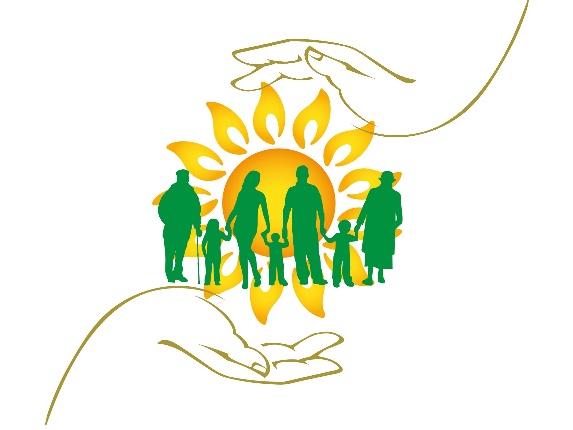 0,2 %
В проекте бюджете муниципального образования Усть-Лабинский район по состоянию на 01.01.2025 года прогнозируется верхний предел муниципального внутреннего долга в сумме 35,3 млн. рублей, на 01.01.2026 года – 35,3 млн. рублей, на 01.01.2026 год – 37,4 млн. рублей. Верхний предел долга по муниципальным гарантиям в сумме 0,0 млн. рублей ежегодно. Расходы на обслуживание долговых обязательств в проекте бюджета муниципального образования Усть-Лабинский район планируются на 2024 и 2025 годы в сумме 5,7 млн. рублей, на 2026 год в сумме 0,0 млн. рублей.
Расходы проекта бюджета муниципального образования 
Усть-Лабинский район в рамках муниципальных программ
Доля программных расходов в общем объеме расходов бюджета составляет в:
2024 году – 91,9 % (2 473,1 млн. рублей)
2025 году – 90,9 % (2 487,9 млн. рублей)
2026 году – 89,7 % (2 292,5 млн. рублей)
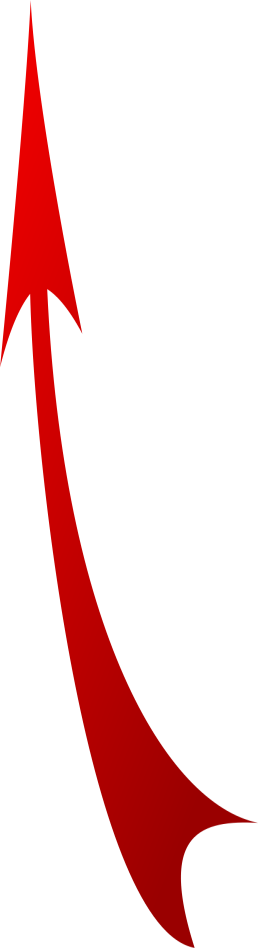 МУНИЦИПАЛЬНАЯ ПРОГРАММА 
муниципального образования Усть-Лабинский район
Расходы проекта бюджета в рамках муниципальных программ
млн. рублей
Муниципальный  внутренний долг
Муниципальный долг – это сумма задолженностей муниципального образования, в которую входят непогашенные долговые обязательства и проценты по ним.
ЦЕЛИ:
Расходы на обслуживание муниципального долга, млн. рублей
Структура муниципального внутреннего долга
Контактная информация
Финансовый отдел 
администрации муниципального образования
Усть-Лабинский район

Местонахождение:
Краснодарский край,
 г. Усть-Лабинск, ул. Ленина, д. 38, каб.1.09

График работы:
пн-чт с 8.00 до 17.12
пт с 8.00 до 16.00
обеденный перерыв: с 12.00 до 13.00 

Телефон: 8 (86135) 4-15-76 
E-mail:      ustlabfin@mail.ru

Руководитель:
Дружкова Марина Алексеевна
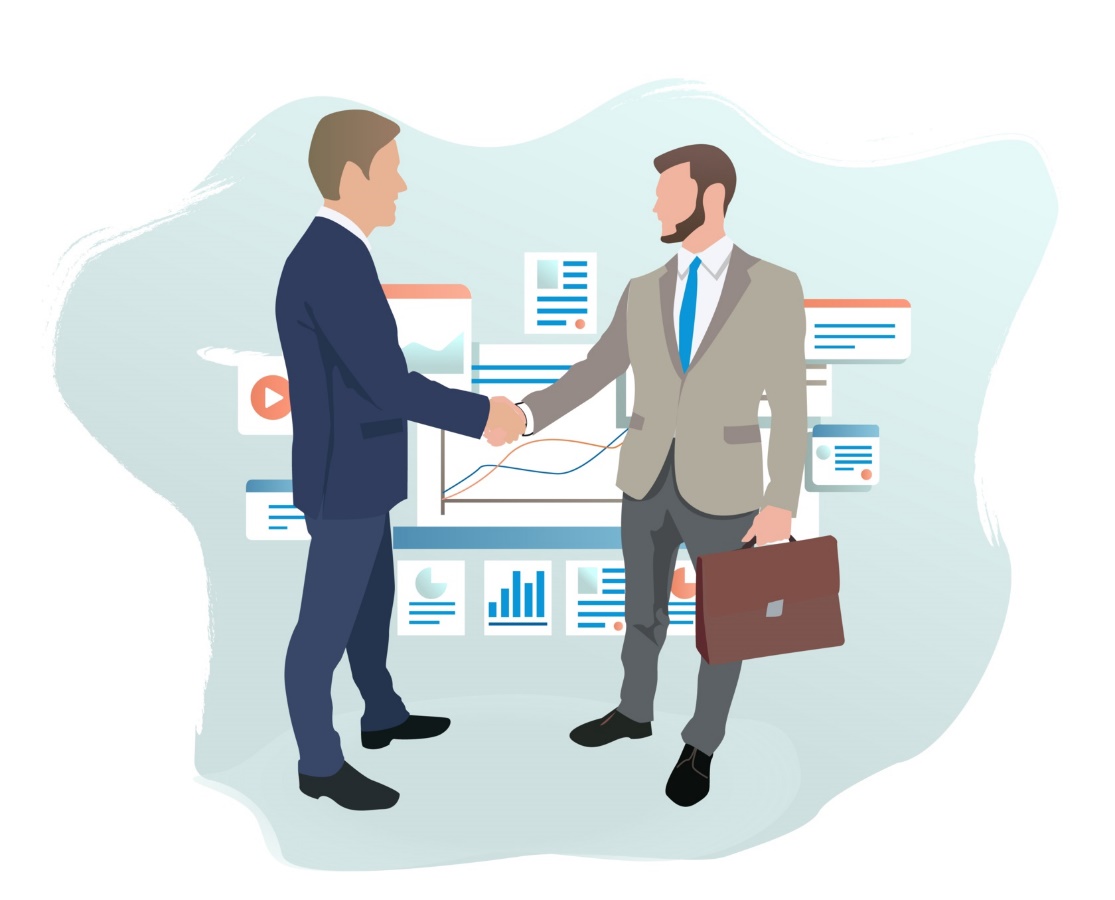 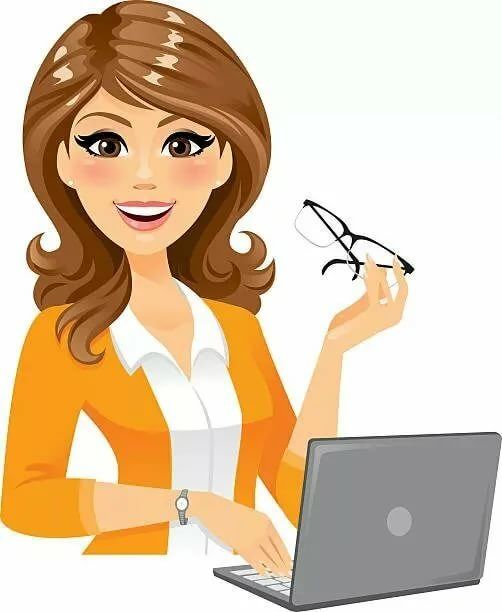 Спасибо за внимание